Agency Costs, Risk Management, and Capital Structure
HAYNE E. LELAND
報告人:傅祥恩
Introduction
1. Introduction
Financial economics has a rich literature analyzing the capital structure decision in qualitative terms. But it has provided relatively little specific guidance.
Two insights have profoundly shaped the development of capital structure theory. 
Modigliani and Miller (M-M) (1958, 1963) 
The optimal amount of debt balances the tax deductions provided by interest payments against the external costs of potential default. 
Jensen and Meckling (J-M) (1976) 
The "asset substitution" problem creates agency costs that the choice of capital structure must recognize and control .
1. Introduction
Past research falls short in two critical dimensions:
The two approaches have not been fully integrated. Although higher risk may transfer value from bondholders, it may also limit the ability of the firm to reduce taxes through leverage.
The pricing of risky debt. 
Kim, Ramaswamy, and Sundaresan (1993) and Longstaff and Schwartz (1995) provide bond pricing with credit risk.
Leland (1994a, 1994b) and Leland and Toft (1996) consider optimal static capital structure. 
Goldstein, Ju, and Leland (1997) develop closed-form solutions for debt value when debt can be dynamically restructured .
1. Introduction
This paper seeks to encompass elements of both the M-M and J-M approaches to optimal capital structure in a unified framework.
The model reflects the interaction of financing decisions and investment risk strategies. 
When investment policies are chosen to maximize equity value after (i.e., ex post) debt is in place, stockholder-bondholder conflicts will lead to agency costs as in J-M. The initial capital structure choice, made ex ante, will balance agency costs with the tax benefits of debt less default costs.
1. Introduction
The paper focuses on two interrelated sets of questions: 
How does ex post flexibility in choosing risk affect optimal capital structure? In particular, how do leverage, debt maturity, and yield spreads depend on risk flexibility? 
How does the presence of debt distort a firm's ex post choice of risk? At the optimal capital structure and risk choices, how large are agency costs?
2. The Model
Asset Value
[Speaker Notes: The value V represents the value of the net cash flows generated by the firm's activities. It is assumed that these cash flows are spanned by the cash flows of marketed securities. 
A risk-free asset exists that pays a constant continuously compounded rate of interest r.]
Initial Debt Structure
Initial Debt Structure
Initial Debt Structure
Capital Restructuring
3. Ex Post Selection of Risk and Agency Costs
3. Ex Post Selection of Risk and Agency Costs
A. Debt Value D
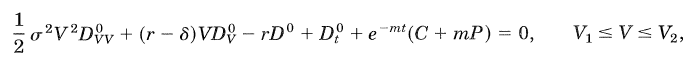 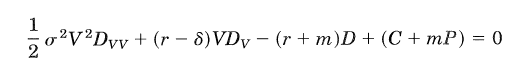 A. Debt Value D
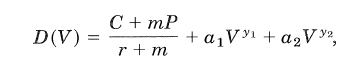 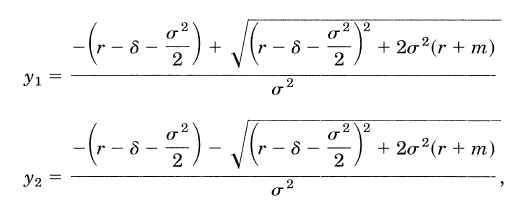 A. Debt Value D
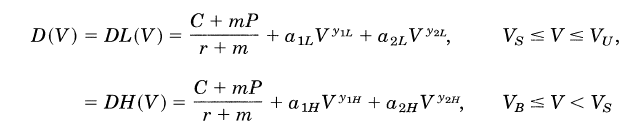 A. Debt Value D
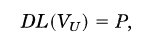 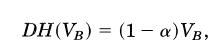 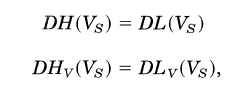 A. Debt Value D
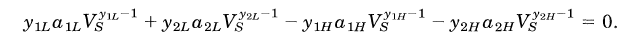 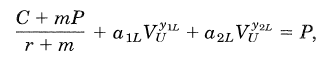 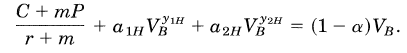 A. Debt Value D
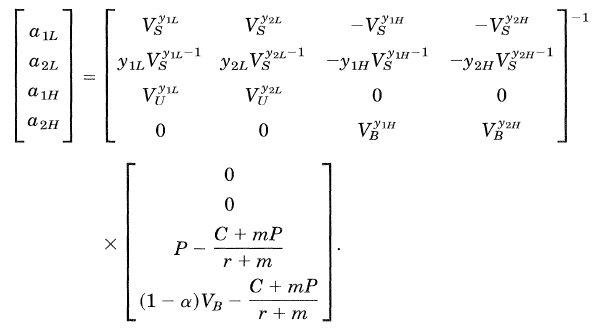 B. Firm Value, Equity Value, and Endogenous Bankruptcy
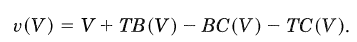 B. Firm Value, Equity Value, and Endogenous Bankruptcy
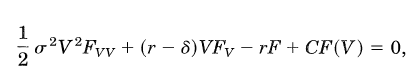 B. Firm Value, Equity Value, and Endogenous Bankruptcy
The solution:


Where
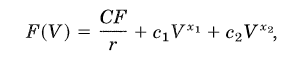 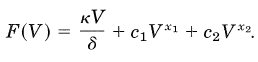 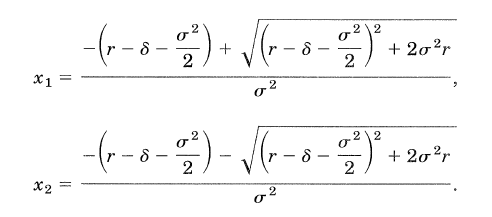 B.1. The Value of Tax Benefits TB
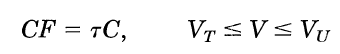 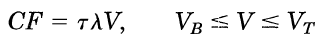 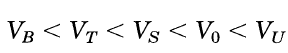 B.1. The Value of Tax Benefits TB
Boundary conditions:
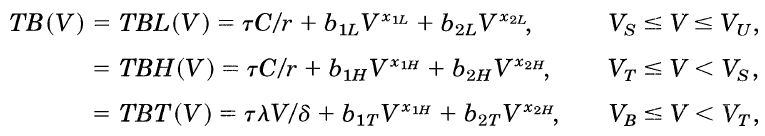 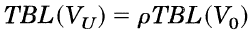 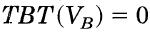 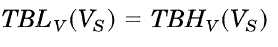 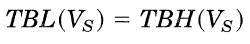 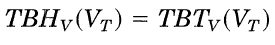 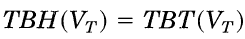 B.2. The Value of Default Costs BC
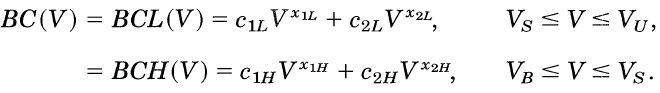 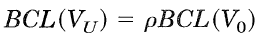 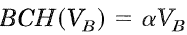 B.3. The Value of Debt Issuance Costs
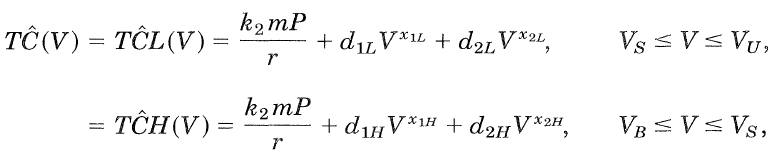 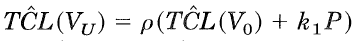 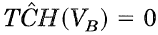 B.3. The Value of Debt Issuance Costs
B.4. Firm Value v
B.5. Equity Value and Endogenous Bankruptcy
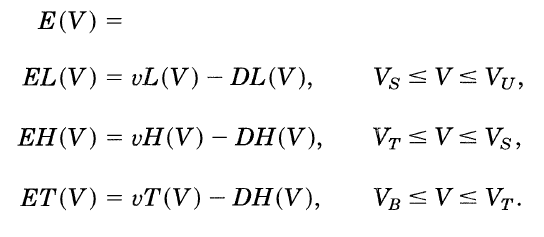 B.5. Equity Value and Endogenous Bankruptcy
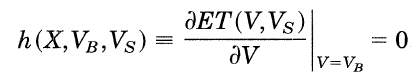 C. The Choice of the Optimal Risk Switching Value
When the risk switching point can be committed ex ante, the firm will maximize the initial value of the firm: 

subject to
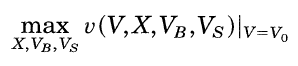 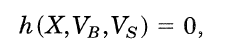 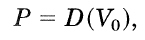 C. The Choice of the Optimal Risk Switching Value
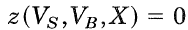 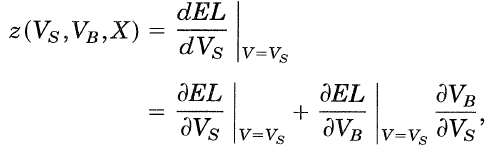 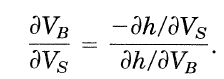 D. The Expected Maturity of Debt
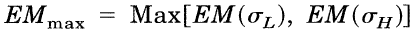 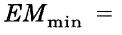 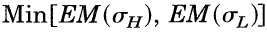 D. The Expected Maturity of Debt
the average maturity of debt M(T), if debt is called at par at time T, is given by
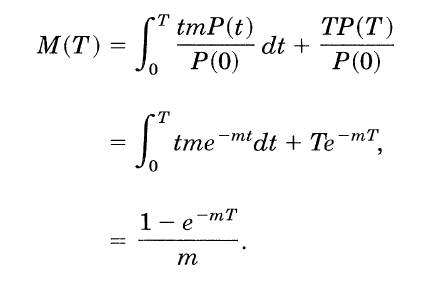 D. The Expected Maturity of Debt
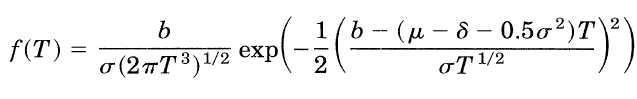 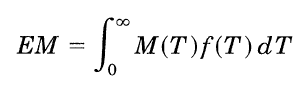 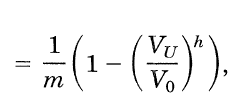 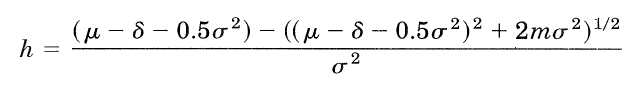 4. The Significance of Agency Costs
4. The Significance of Agency Costs
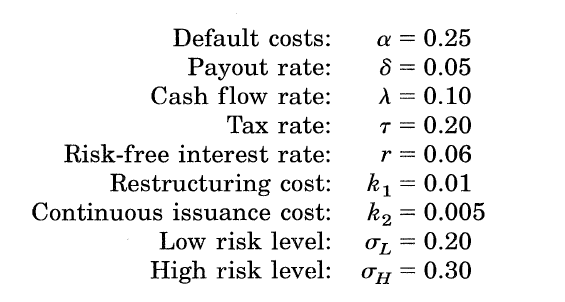 4. The Significance of Agency Costs
LR is optimal leverage
YS is yield spread
AC is agency cost
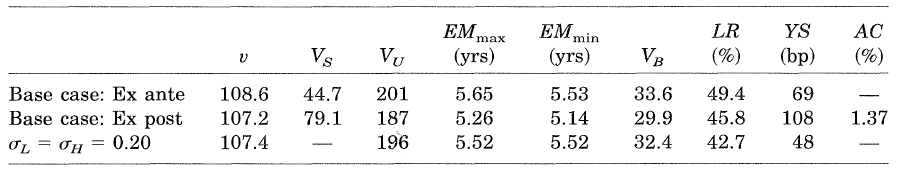 4. The Significance of Agency Costs
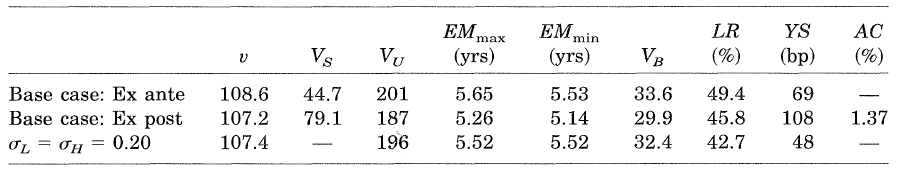 Leverage rises relative to the firm with no risk flexibility.
4. The Significance of Agency Costs
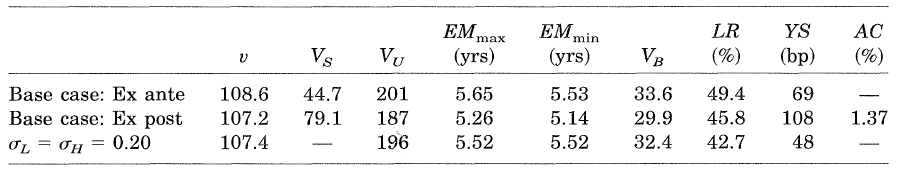 Capital structure shifts in the presence of agency costs.
Leverage, restructure level and expected maturity decrease relative to the ex ante case.
4. The Significance of Agency Costs
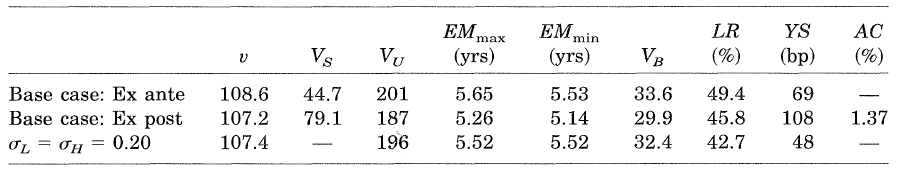 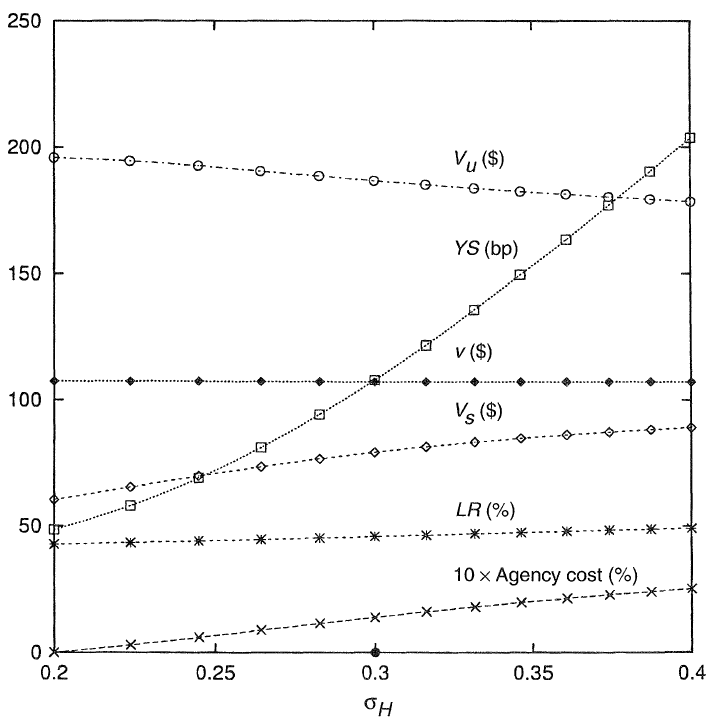 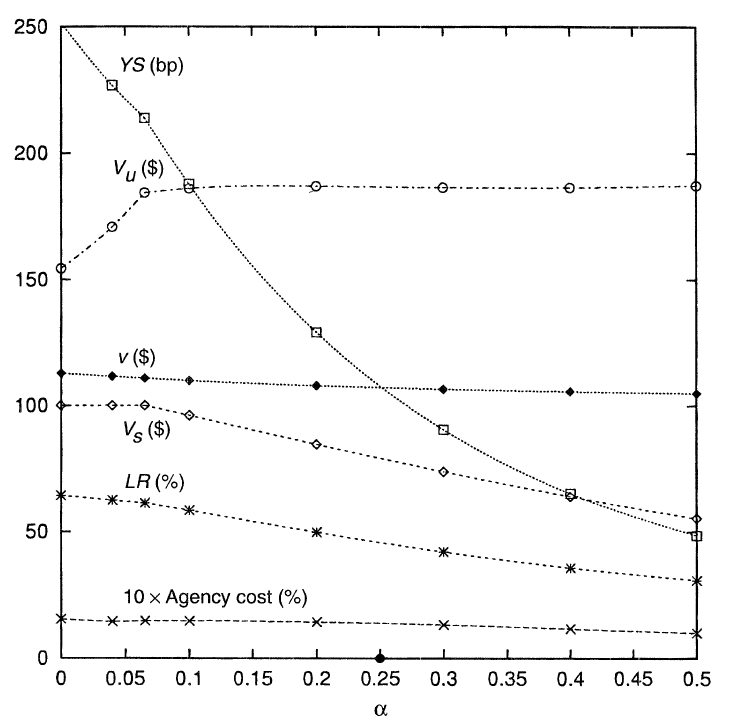 [Speaker Notes: Higher default costs imply lower average risk]
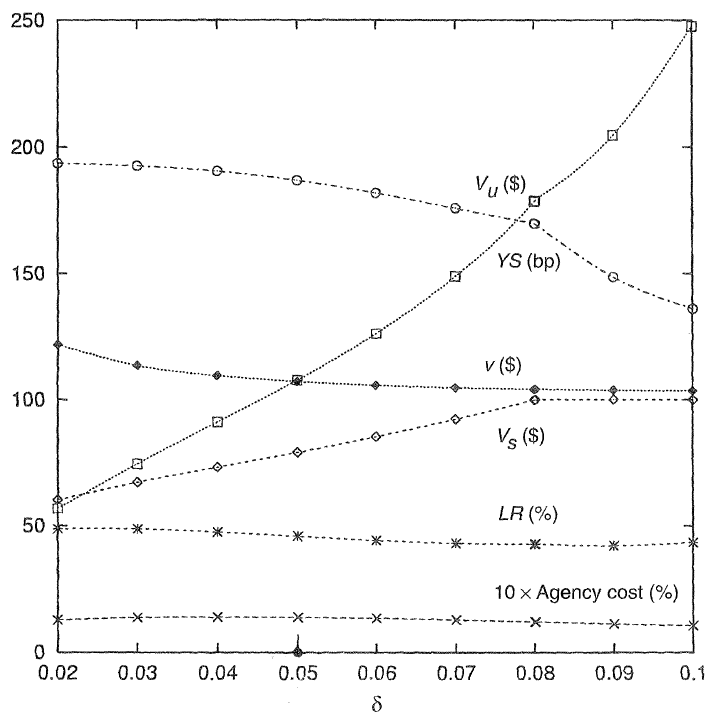 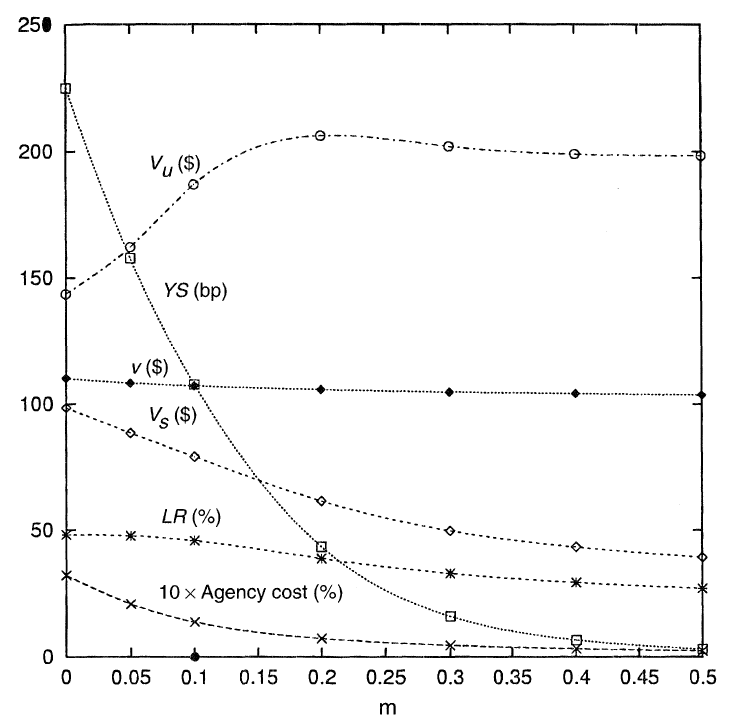 5. Risk Management
5. Risk Management
Example
Example
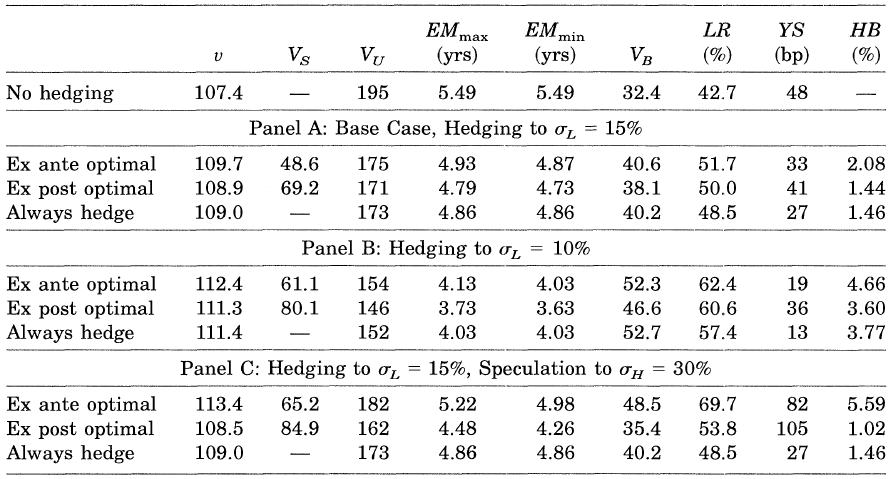 Example
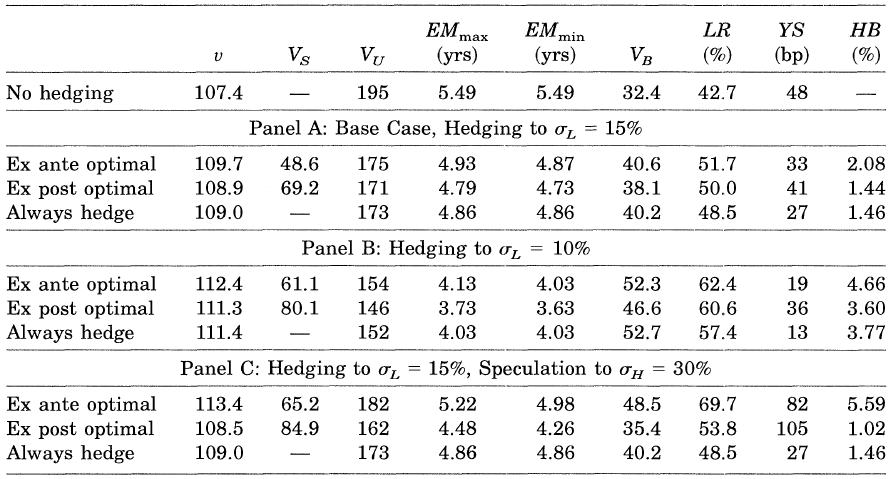 Benefits in Panel B > Benefits in Panel A , these gains result principally from the fact that lower average volatility allows higher leverage.
Example
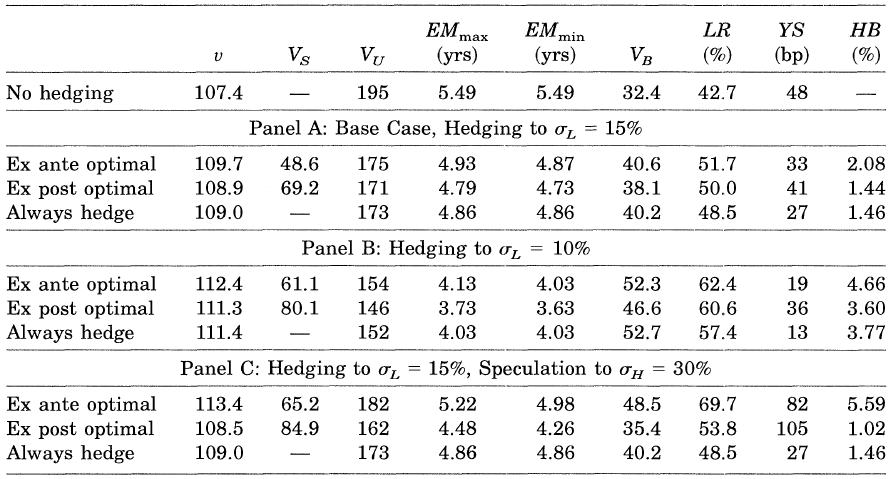 Example
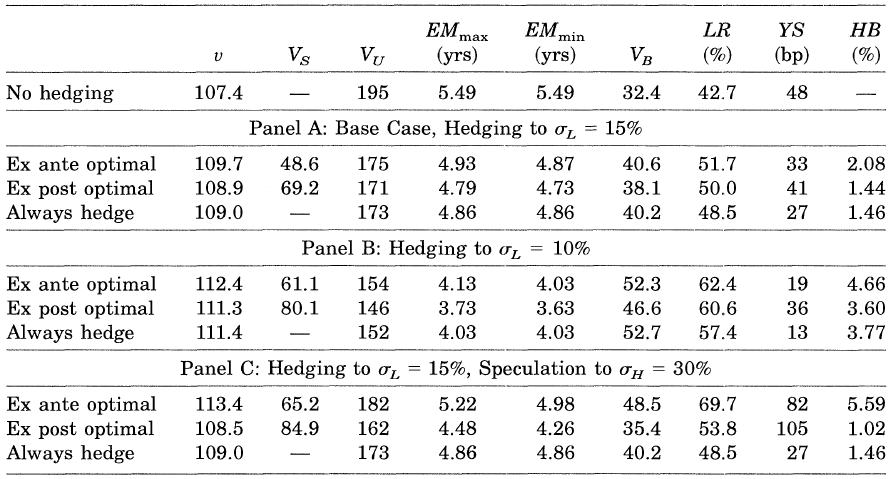 In the ex post case, the net benefits to hedging are substantially reduced because the possibility of incurring higher risk creates greater agency cost.
Example
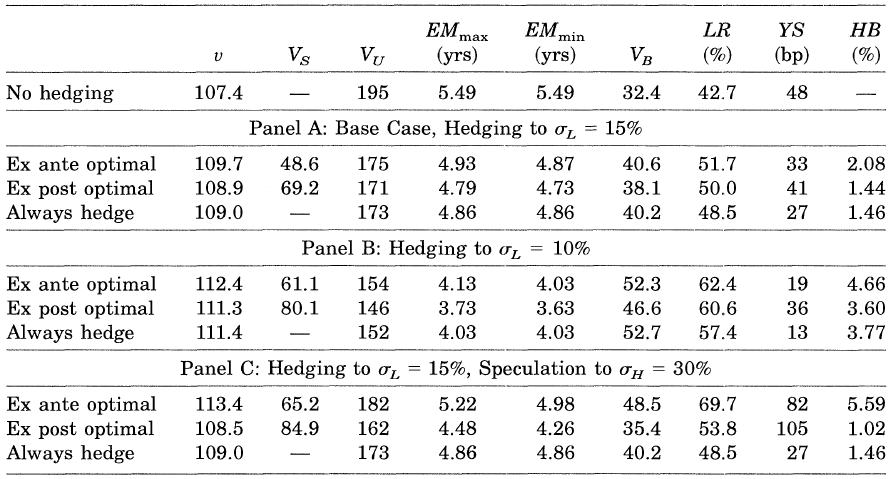 In comparison with the no-hedging case, leverage increases but expected debt maturity falls.
Example
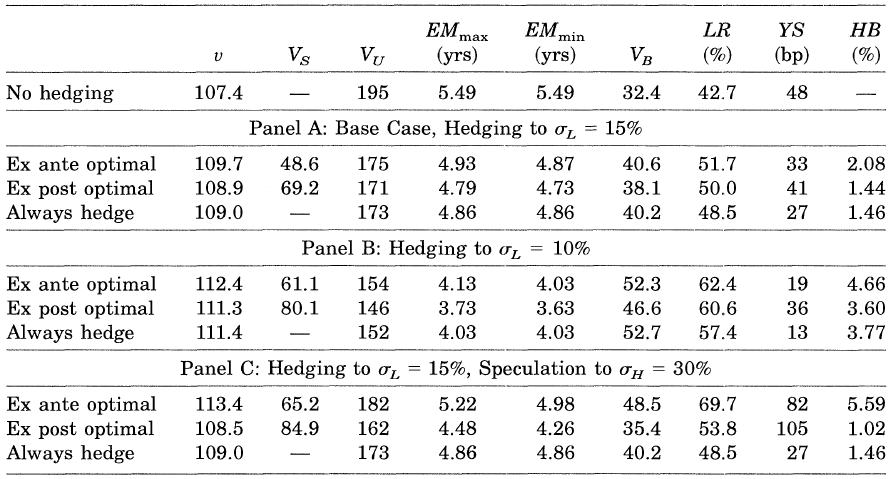 Ex post optimal strategies have both lower leverage and shorter expected debt maturity, in comparison with the ex ante optimal strategies.
Comparative Statics
Comparative Statics
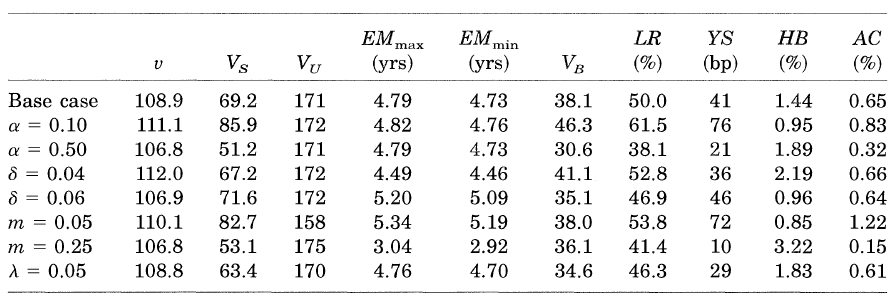 Comparative Statics
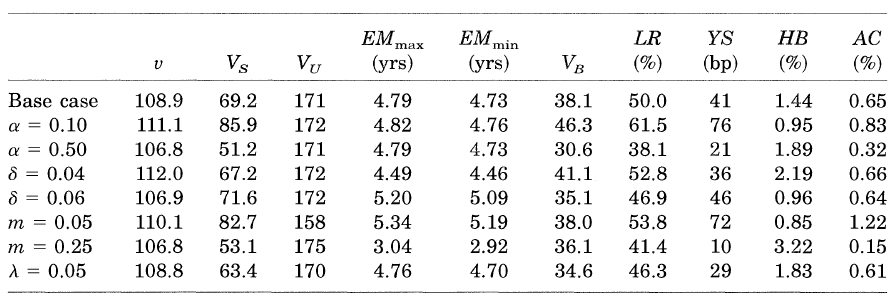 Comparative Statics
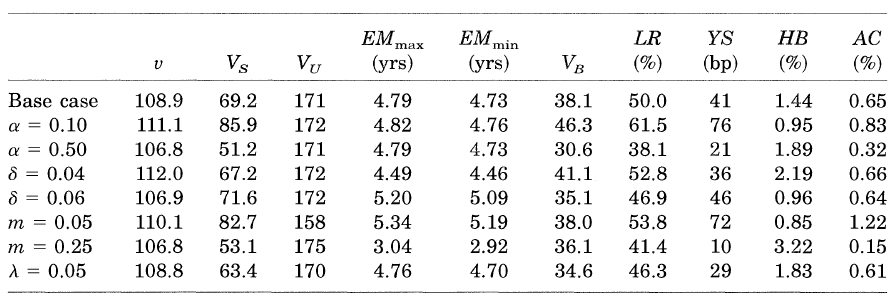 Comparative Statics
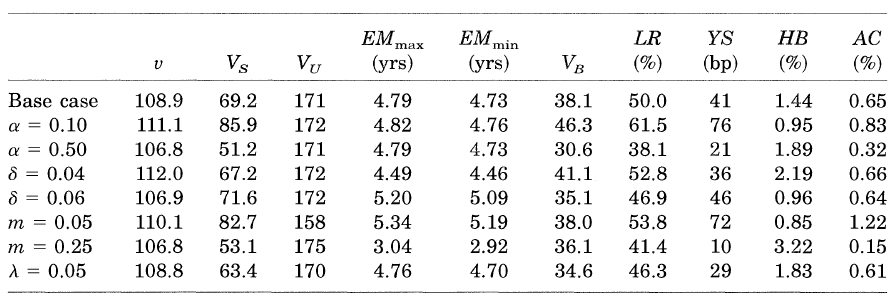 Comparative Statics
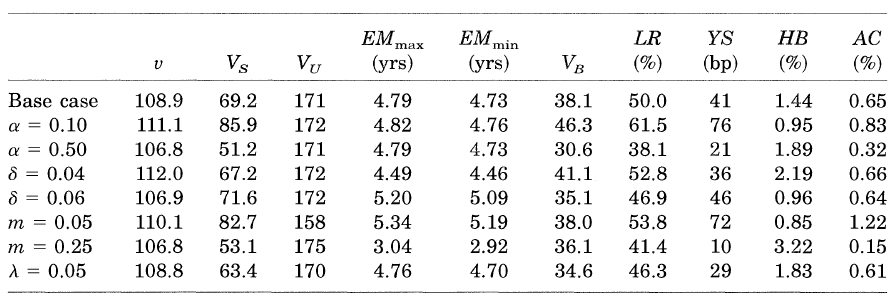 Smaller EBIT reduces the potential for interest payments to shelter taxable income, and maximal value decreases slightly. 
With smaller EBIT, taxes become a more convex function of asset value. Greater convexity means that expected taxes will be reduced more by hedging. Thus the benefits to hedging are larger.
Comparative Statics
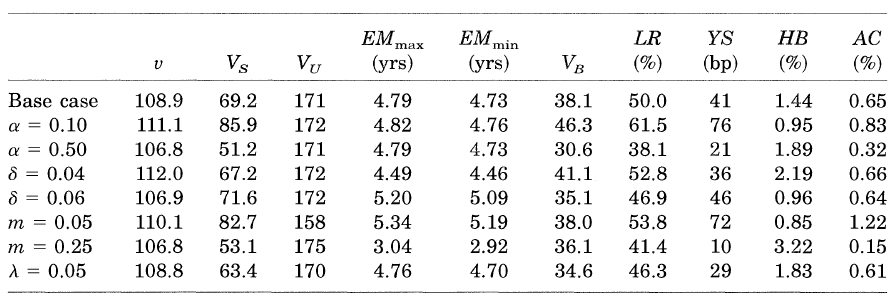 Agency costs and the benefits to hedging are inversely related in many cases.
These results challenge the presumption that greater agency costs necessarily imply greater benefits to hedging.
6. Conclusion
6. Conclusion
The model provides quantitative guidance.
In ex post case, 
the firm will choose a strategy with higher average risk. 
leverage will be lower and debt maturity will be shorter. 
yield spreads rise as the potential for asset substitution increases. 
Asset substitution will occur even when there are no agency costs.
Agency costs may not be positively associated with optimally chosen levels of leverage.
[Speaker Notes: on the amount and maturity of debt, on financial restructuring, and on the firm's optimal risk strategy.
Figure2 p44]
6. Conclusion
The model is restrictive in a number of dimensions 
Managers are assumed to behave in shareholders' interests.
Dividend policies and investment scale are treated as exogenous.
Information asymmetries are ignored.